Krakow
J.Stašák
S.Staško
1 jour
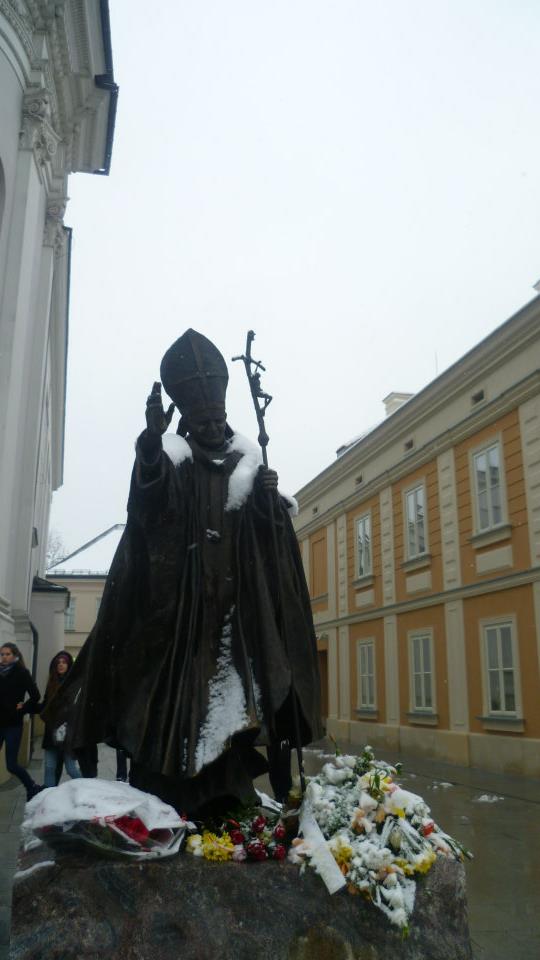 2 jour
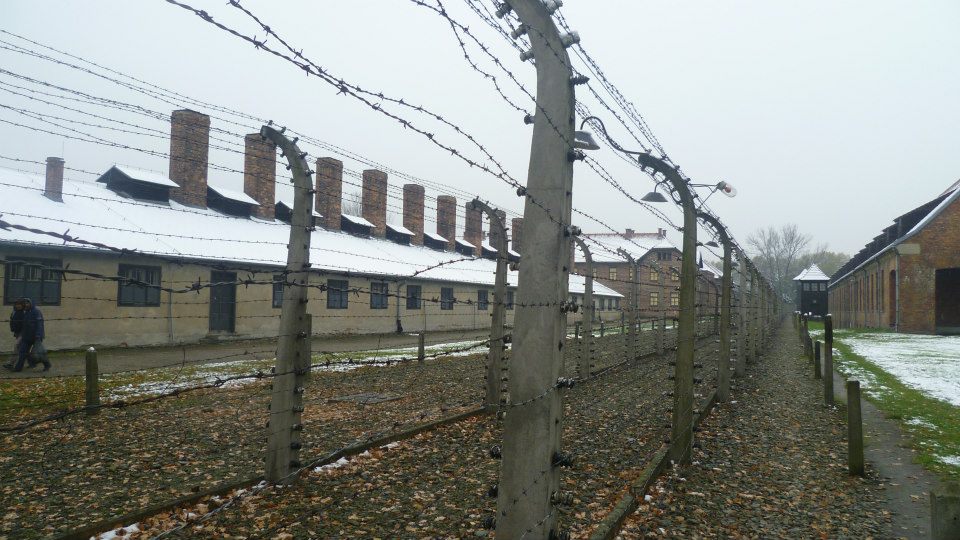 3 jour
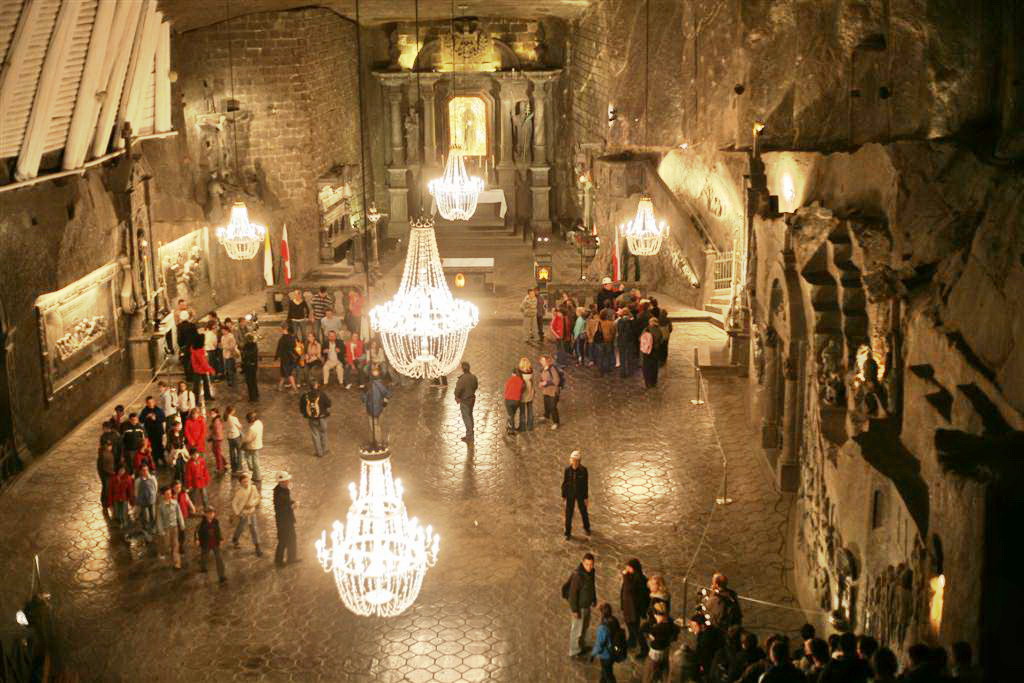 4 jour
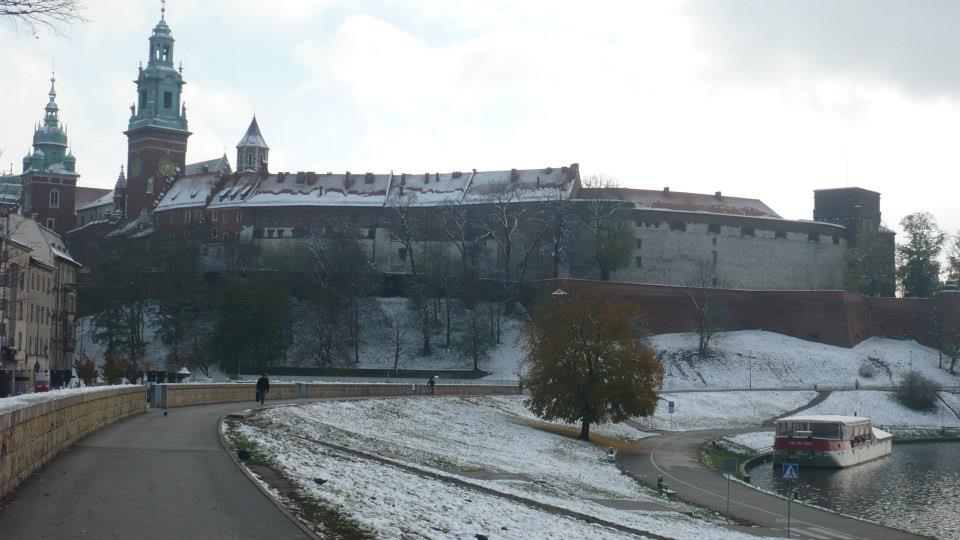 [Speaker Notes: 4eme jour nous etaions a Krakow, qui est la ville royale polonaise. Notre excursion a commencé a wawel. Cest le chateau royal a cote du Wisla. Nous sommes alles a basilique-cathédrale Saints-Stanislas-et-Venceslas de Cracovie. Cest la place ou est inhumé beaucoup de rois polonaise.  Apres nous sommes alles a centre historique. Ici nous avons vu basilique de Saint Marie. Apres midi, nous avons eu le temp libre dans un centre de Krakow, nous avouns pu aller a Galeria Krakowska pour faire un shopping  et soir nous avons partir a prešov.]
Merci pour votre attention